Spatio-kinematic modeling of the Helium nova V445 Puppis

2012-2-RSA_OTH-009 (PI: Woudt, University of Cape Town)
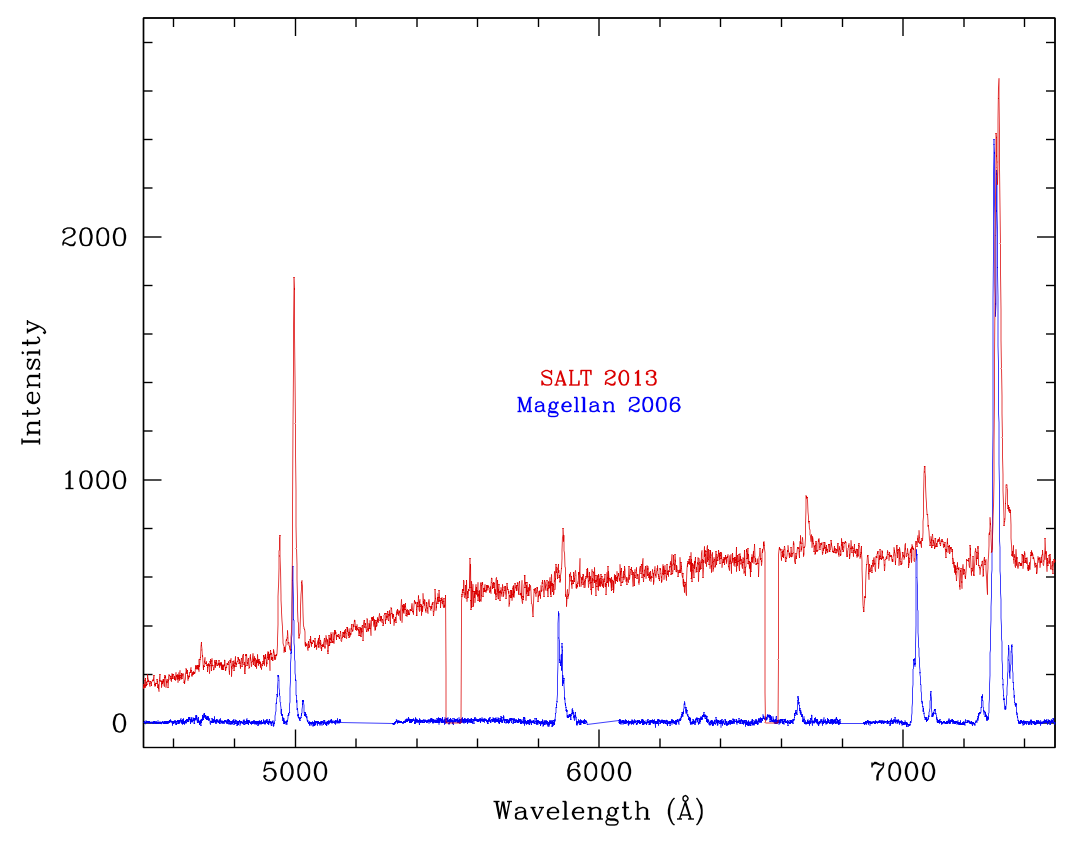 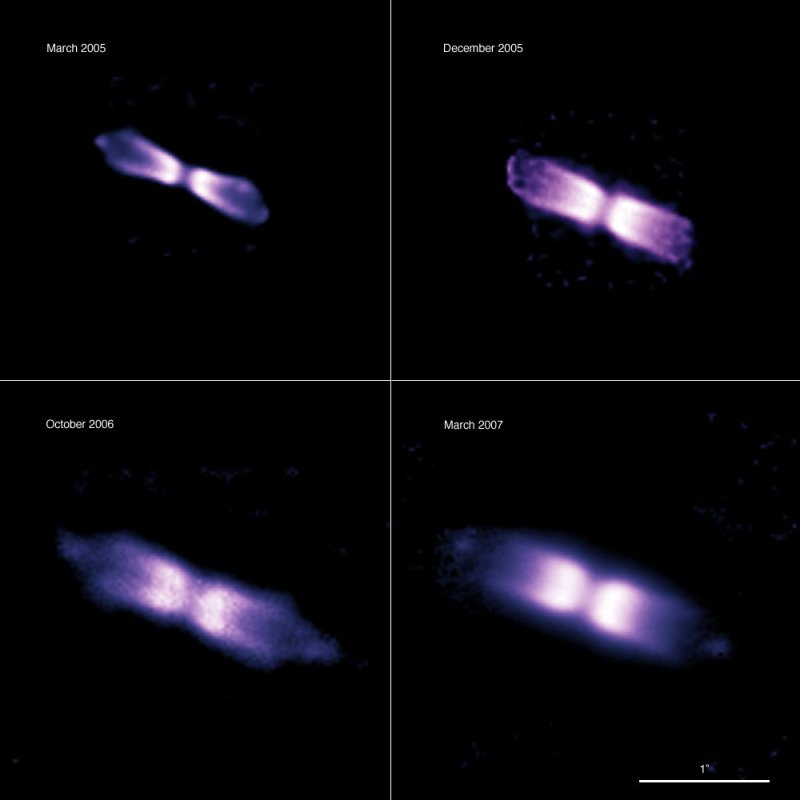 Bipolar outflow in the (only known)
helium nova V445 Puppis (note: arcsec scale) 
(Woudt et al. 2009, ApJ, 706, 738)


SALT spectrum in 2013 revealed:
- re-emerging continuum source
- bipolar outflow in [OIII] and [OII] unchanged
- structure of HeI lines changed (at systematic velocity)
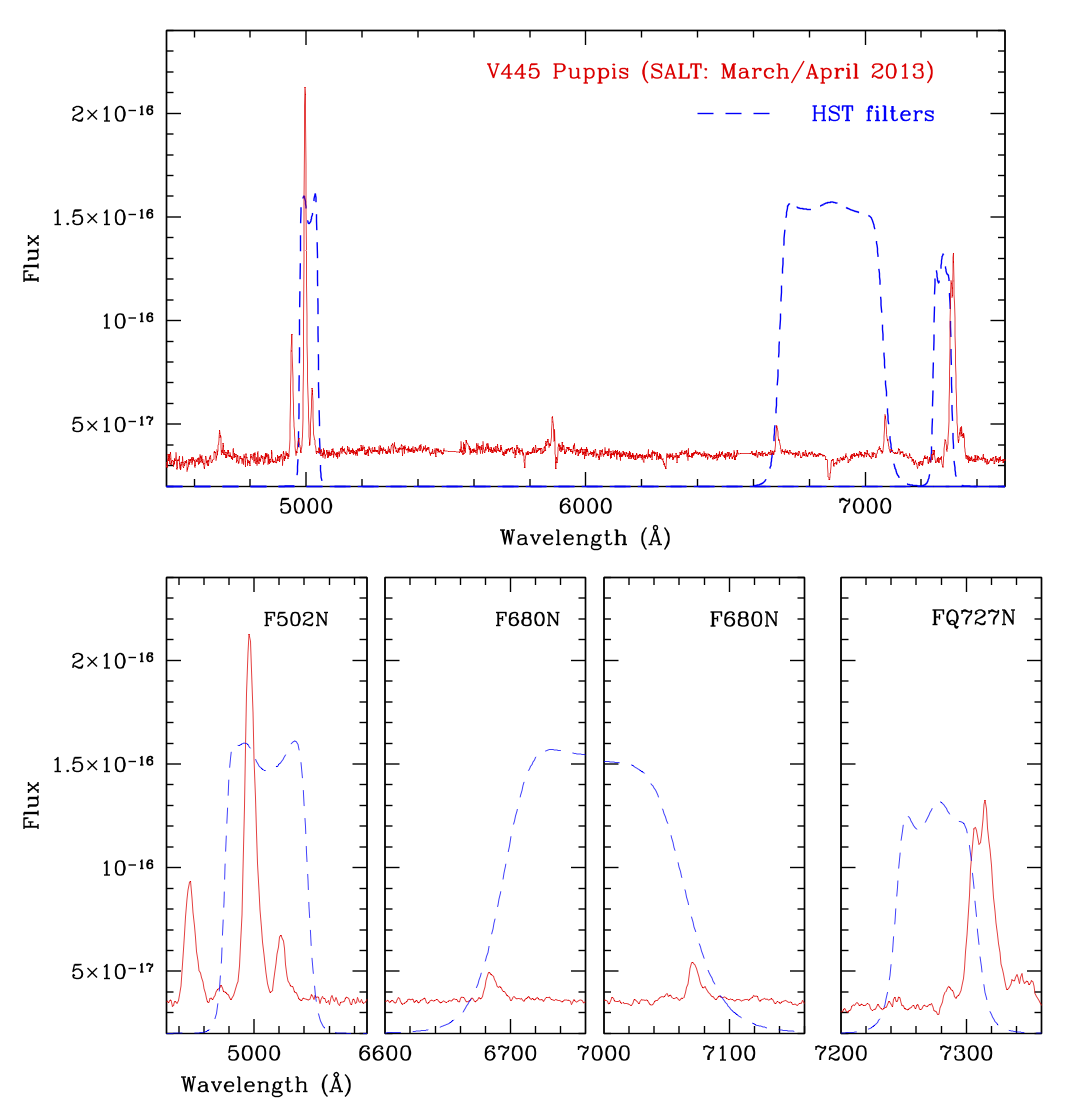 SALT spectra taken with PG0900 at March and April 2013 (along the major axis)

HST imaging (F502N, F680N and FQ727N) obtained on 16 April 2013

Improved spatio-kinematic model of V445 Puppis based on optical spectroscopy and optical imaging of the same lines (cf. optical spectroscopy and NIR imaging in 2005-2007)